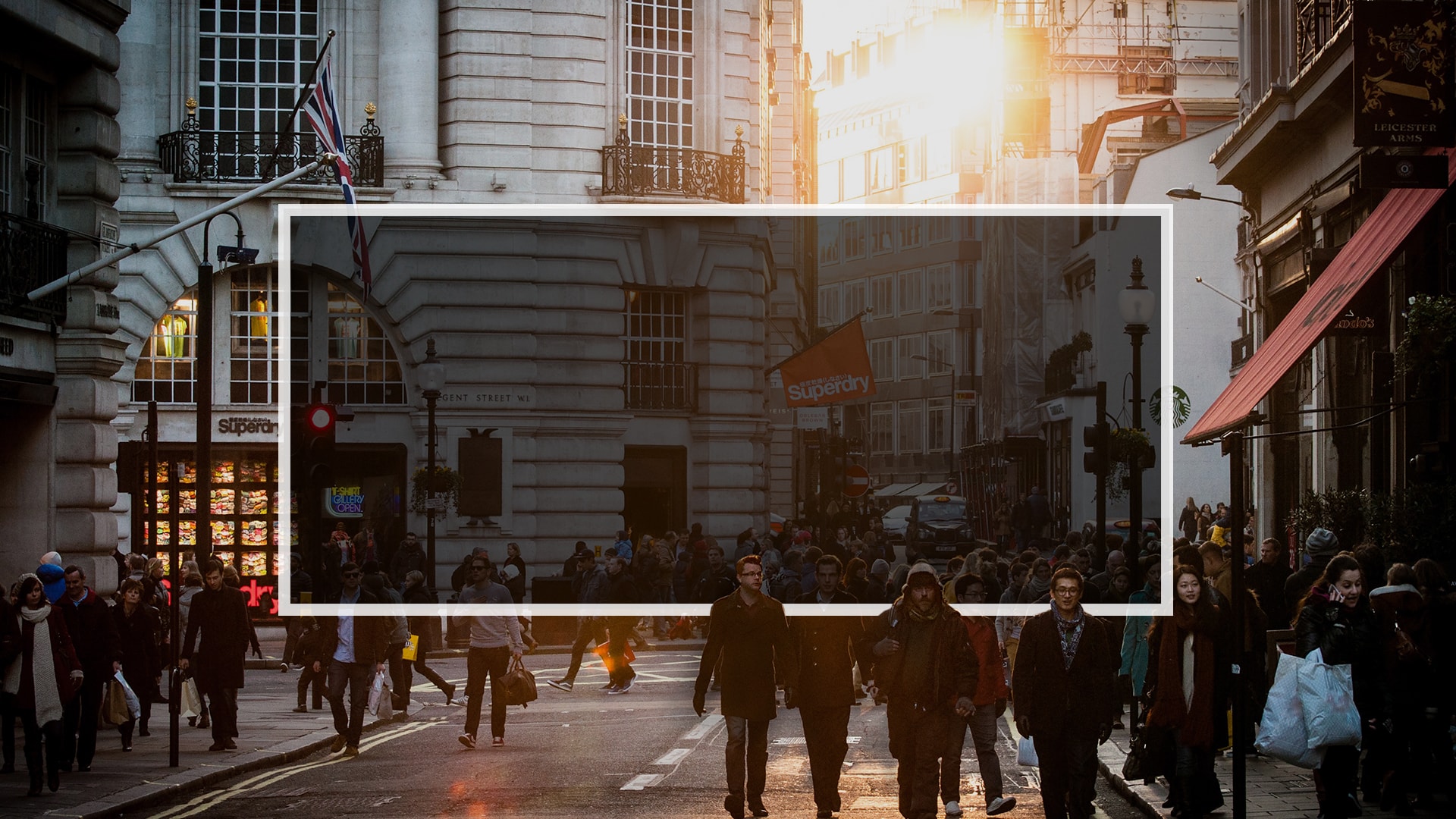 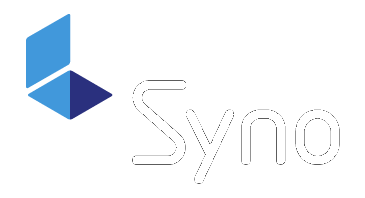 OMNIBUS
Representative inhabitants survey in United Kingdom
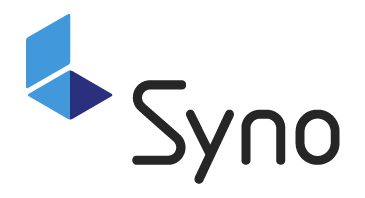 Summary
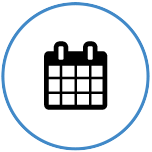 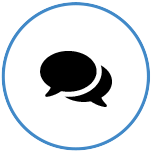 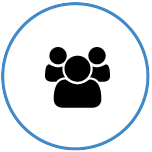 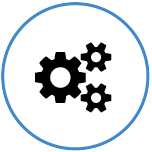 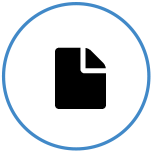 Period

26.06.2020 -
 27.06.2020
Interviews

1008
Target groups

18-80 years old
male and female
Sampling

National representative
sampling on age,
gender and regions
Survey method

On-line survey
using panels
OMNIBUS | representative inhabitants survey in United Kingdom
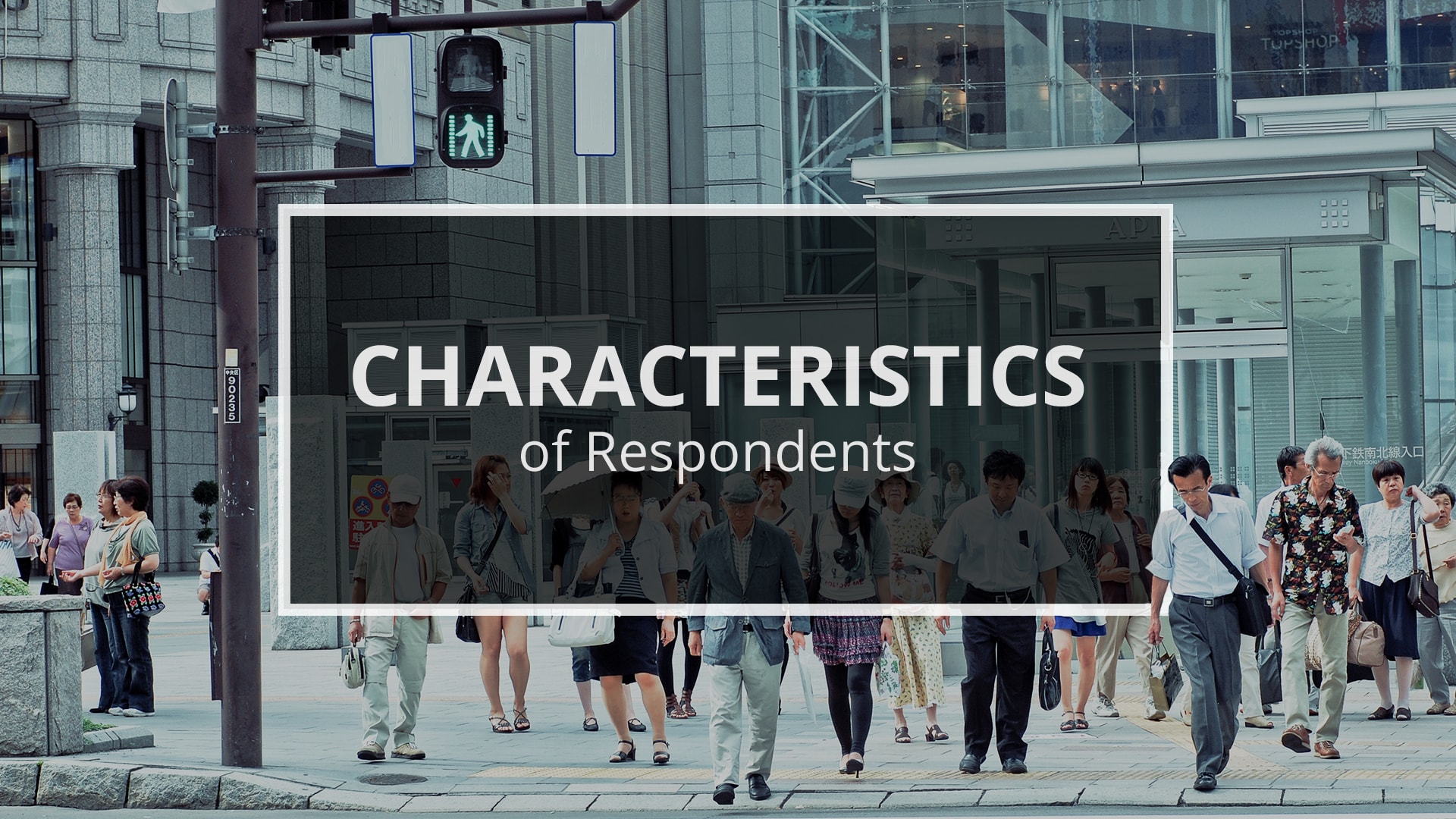 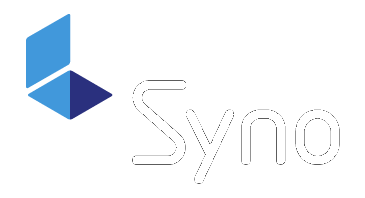 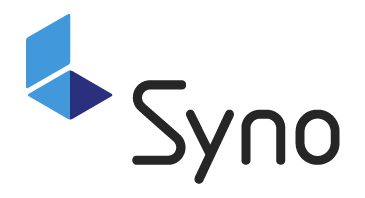 Gender:
OMNIBUS | representative inhabitants survey in United Kingdom
% of all respondents, N = 1008
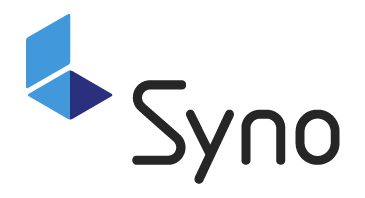 What is your age?
OMNIBUS | representative inhabitants survey in United Kingdom
% of all respondents, N = 1008
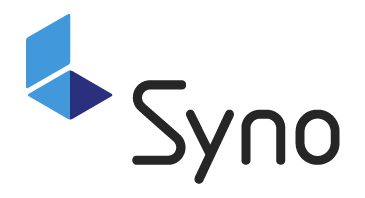 Which region do you currently live in?
OMNIBUS | representative inhabitants survey in United Kingdom
% of all respondents, N = 1008
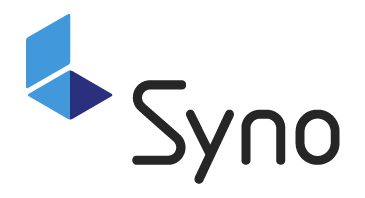 Annual income
OMNIBUS | representative inhabitants survey in United Kingdom
% of all respondents, N = 1008
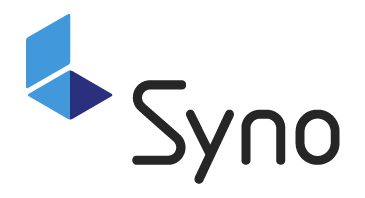 Educational background
OMNIBUS | representative inhabitants survey in United Kingdom
% of all respondents, N = 1008
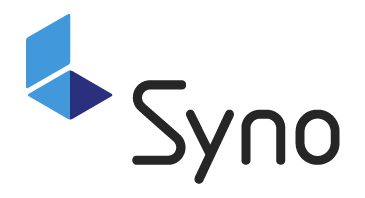 How would you define yourself as it relates to your ethnicity?
OMNIBUS | representative inhabitants survey in United Kingdom
% of all respondents, N = 1008
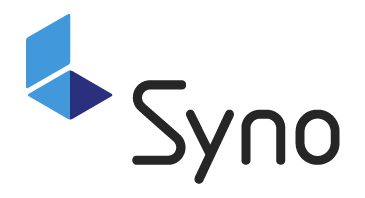 What is the occupation of the head of the household?
OMNIBUS | representative inhabitants survey in United Kingdom
% of all respondents, N = 1008
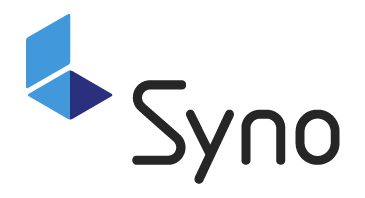 SOCIAL_CLASS
OMNIBUS | representative inhabitants survey in United Kingdom
% of all respondents, N = 1008
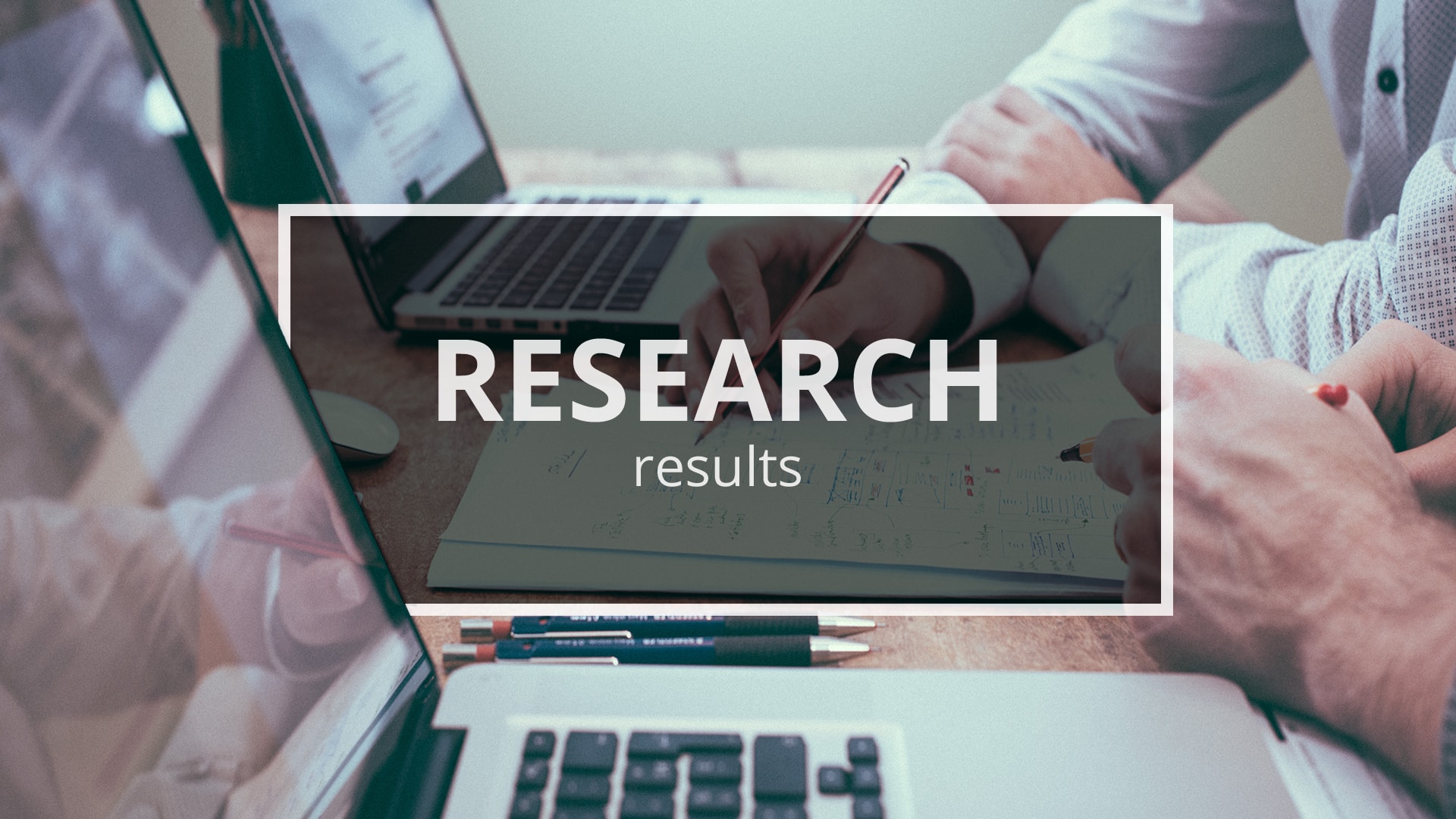 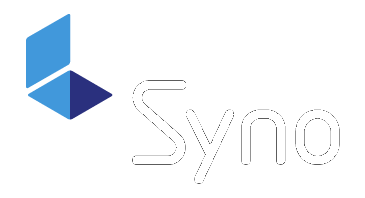 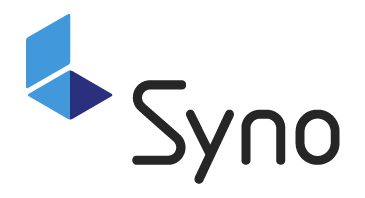 If you could choose who would you rather have as prime minister of the UK?
OMNIBUS | representative inhabitants survey in United Kingdom
% of all respondents, N = 1008
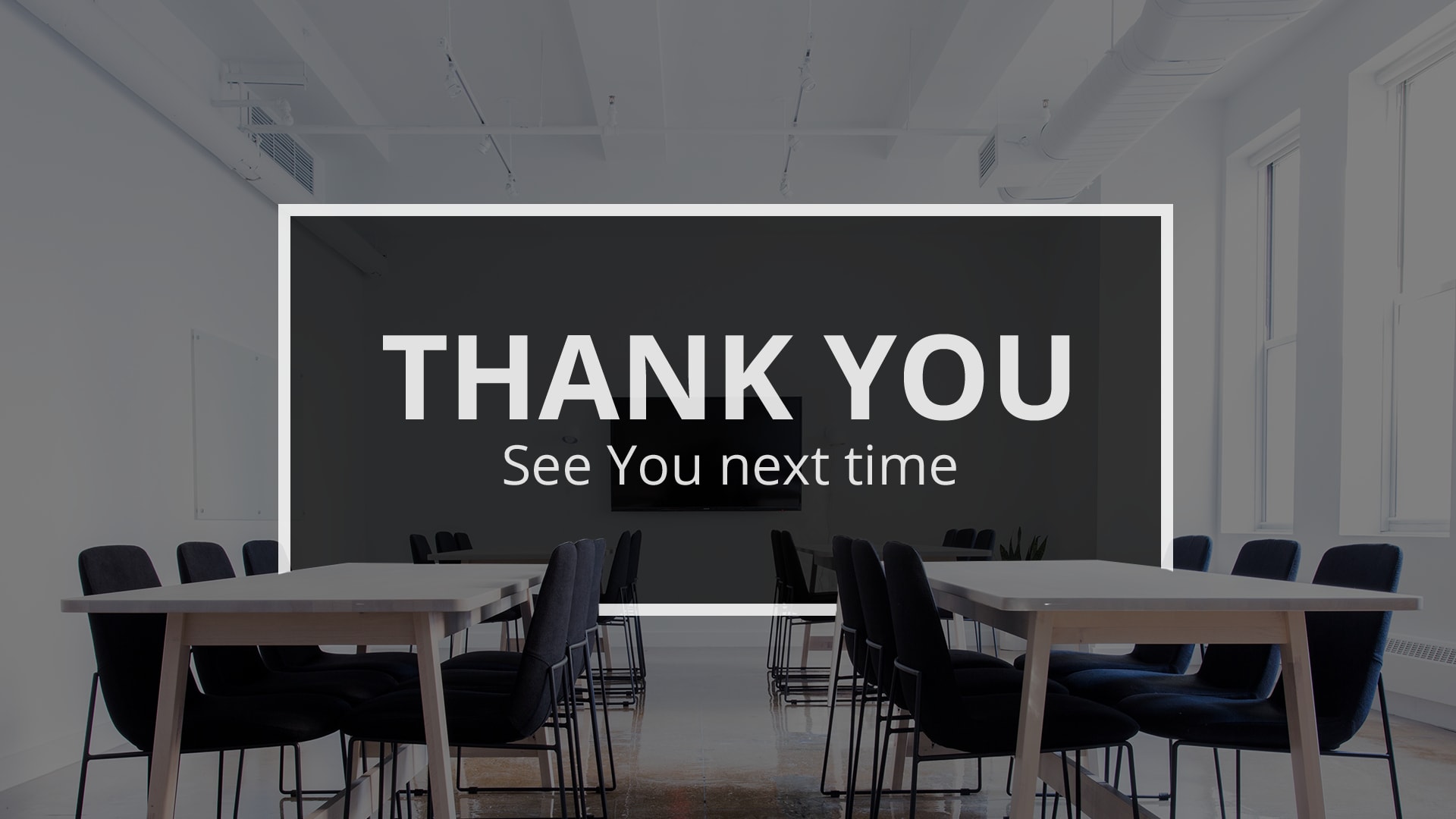 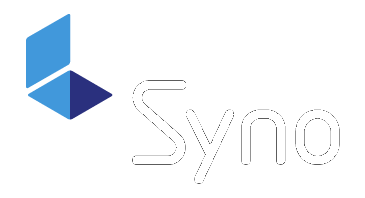